Watching The Earth Breathe…Mapping CO2 From Space.
GSICS UVNS Spectrometer Subgroup Meeting 
Thursday, 1 April 2021, 14:30-14:45 GMT

OCO-2 and OCO-3 Level 1 

Robert Rosenberg
Lars Chapsky, Graziela Keller, Vance Haemmerle, Richard Lee, Yuliya Marchetti, Robert Schneider, Gary Spiers, Shanshan Yu, David Crisp, Annmarie Eldering

Jet Propulsion Laboratory, California Institute of Technology
© 2021. California Institute of Technology. Government sponsorship acknowledged.
Program Overview
Orbiting Carbon Observatory lost due to launch failure February 2009

OCO-2 was launched in July 2014, completed prime mission October 2016, currently in second extended mission (3 year cycle)

OCO-3 was launched in May 2019, prime mission ends August 2022, uninstall in 2023

OCO-3 was built as the OCO-2 flight spare, then modified to accommodate the change from a free flying satellite to an ISS payload

Calibration process is largely the same, but there are several important differences that require treating them separately
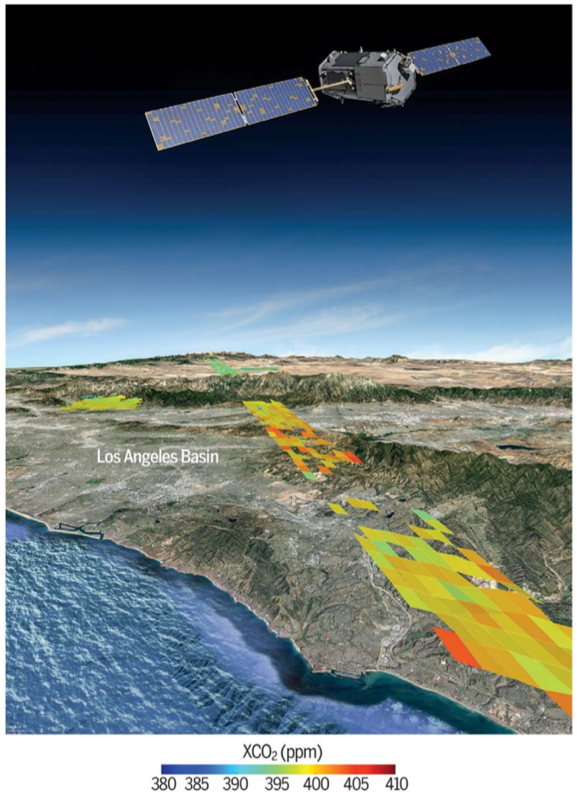 Instrument Overview
Measures O2 and CO2 absorption of reflected sunlight in the near infrared using a 3 channel grating spectrometer with common entrance optics

Each band contains 1016 spectral samples x 8 spatial footprints, and acquires 3 frames per second

Science goals require XCO2 retrievals with precision better than 1 ppm (less than 0.25%), placing strict demands on preflight & inflight calibration
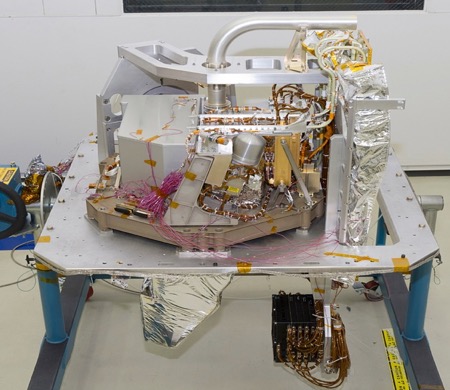 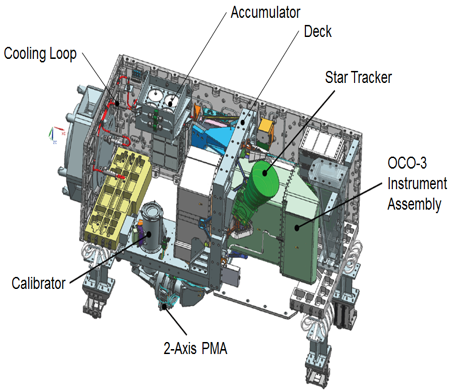 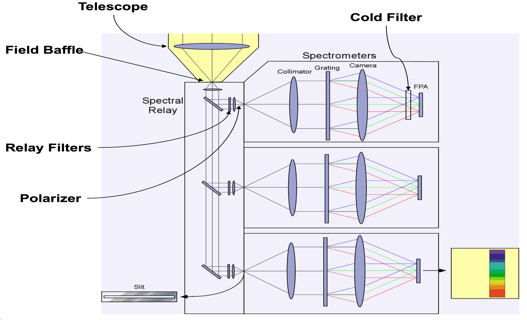 OCO-3 Pointing Mirror Assembly (PMA)
OCO-2 has lamp & solar diffusers that move in front of the telescope, open for science

OCO-2 is a dedicated satellite that changes orientation to acquire nadir, glint, or target data

ISS cannot reorient for OCO-3, so an agile 2-axis, 4-mirror assembly installed at front of telescope

PMA moves to new onboard calibrator with identical lamps, but solar is impossible 

Can acquire far more targets, mix nadir & glint, and has new “snapshot area map” mode, but requires an Az-El dependent pointing correction table

Updated geolocation is central to OCO-3 Build 10.3 release coming in summer 2021
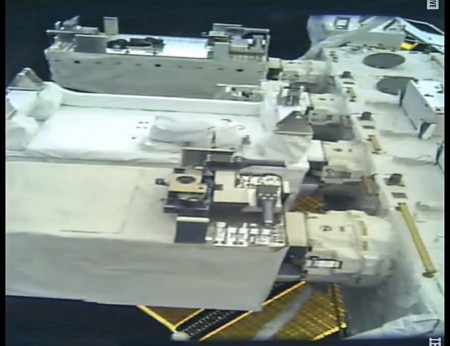 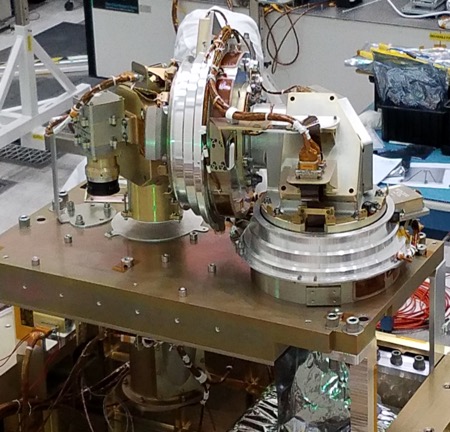 Example Uplooking Spectra
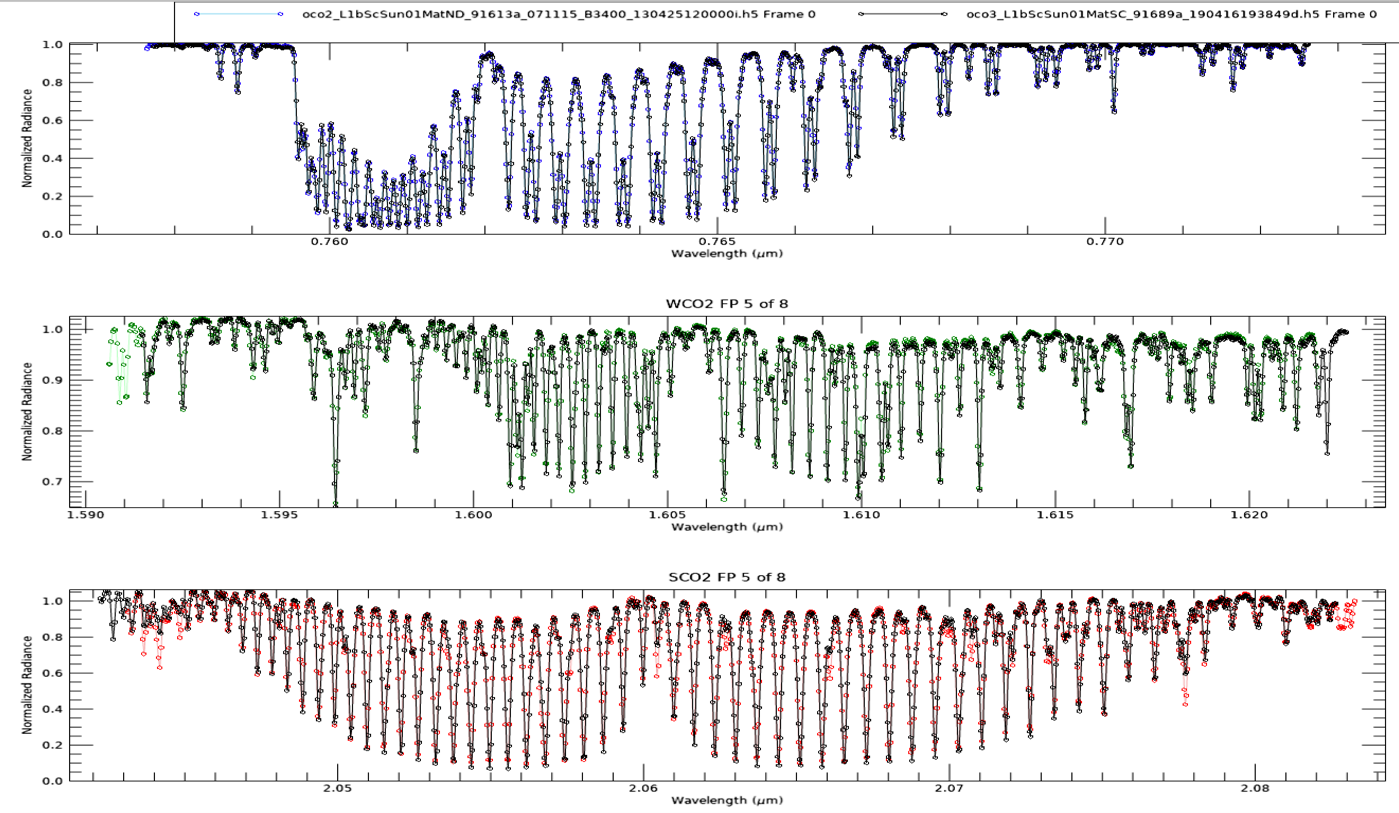 OCO-2
OCO-3
Calibration Data Flow
Level 1A:
Uncalibrated Signal & Temperatures
Level 2:
Modeled Radiance & Retrieved State of Atmosphere
Level 1B: Calibrated Radiance & Uncertainty
Forward (r01) & Retrospective (r02) data streams updated weekly
How is Radiometric Degradation Derived?
Spectrally smooth onboard lamps essential to correct column-by-column artifacts, but absolute scale poorly constrained because they age
Secondary calibration sources (solar diffuser, other lamps) also age
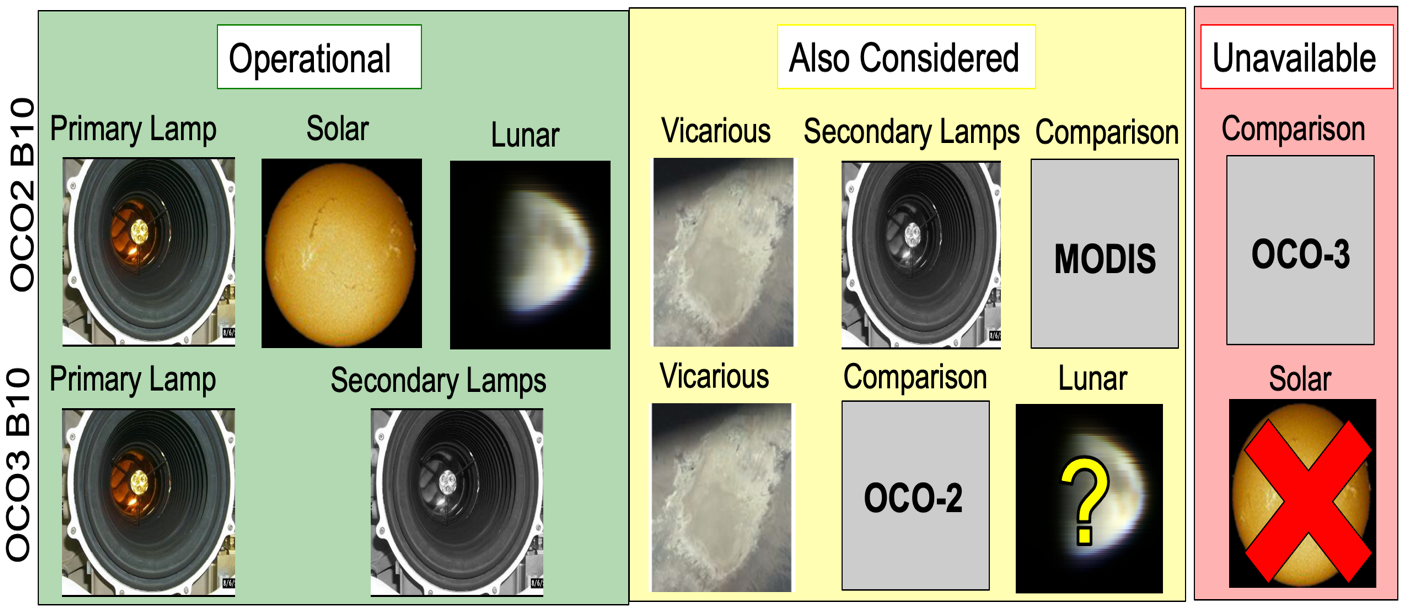 OCO-2 Radiometric Trend – Raw Solar
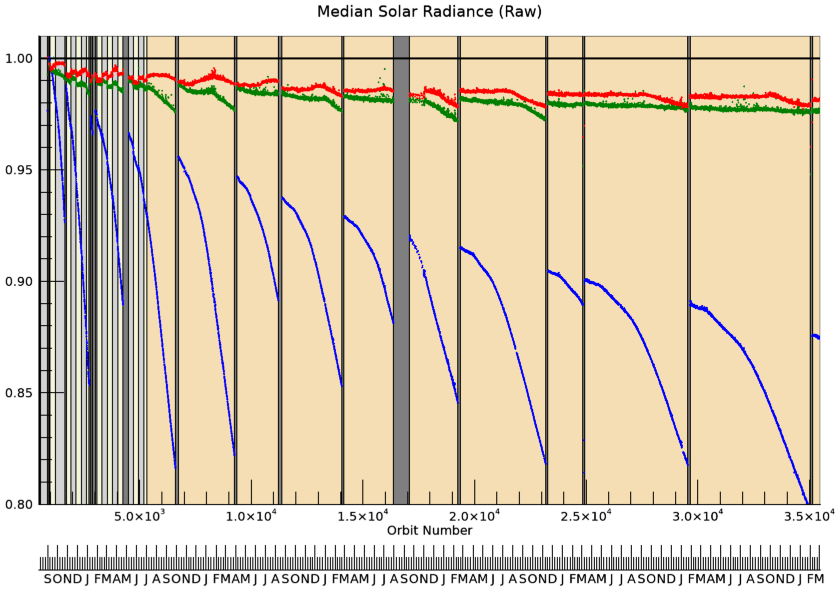 OCO-2 ¾ Waxing Gibbous Relative Trend
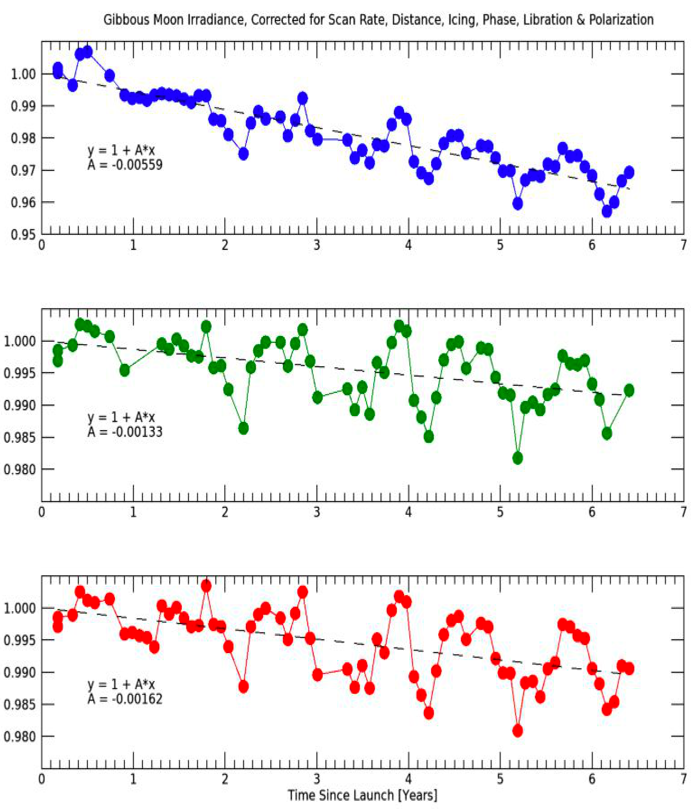 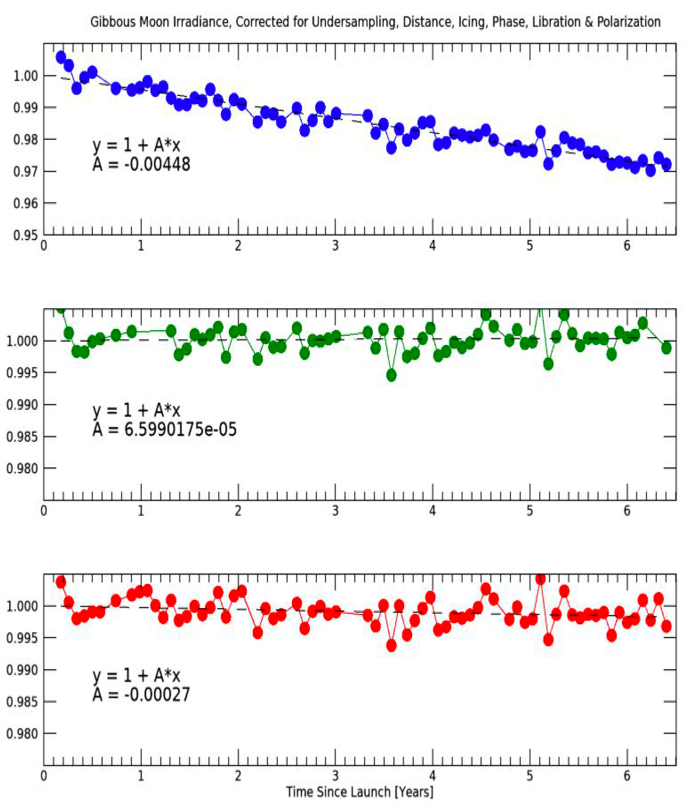 B10
B11
OCO-3 Radiometric Trend – Raw Lamp 2
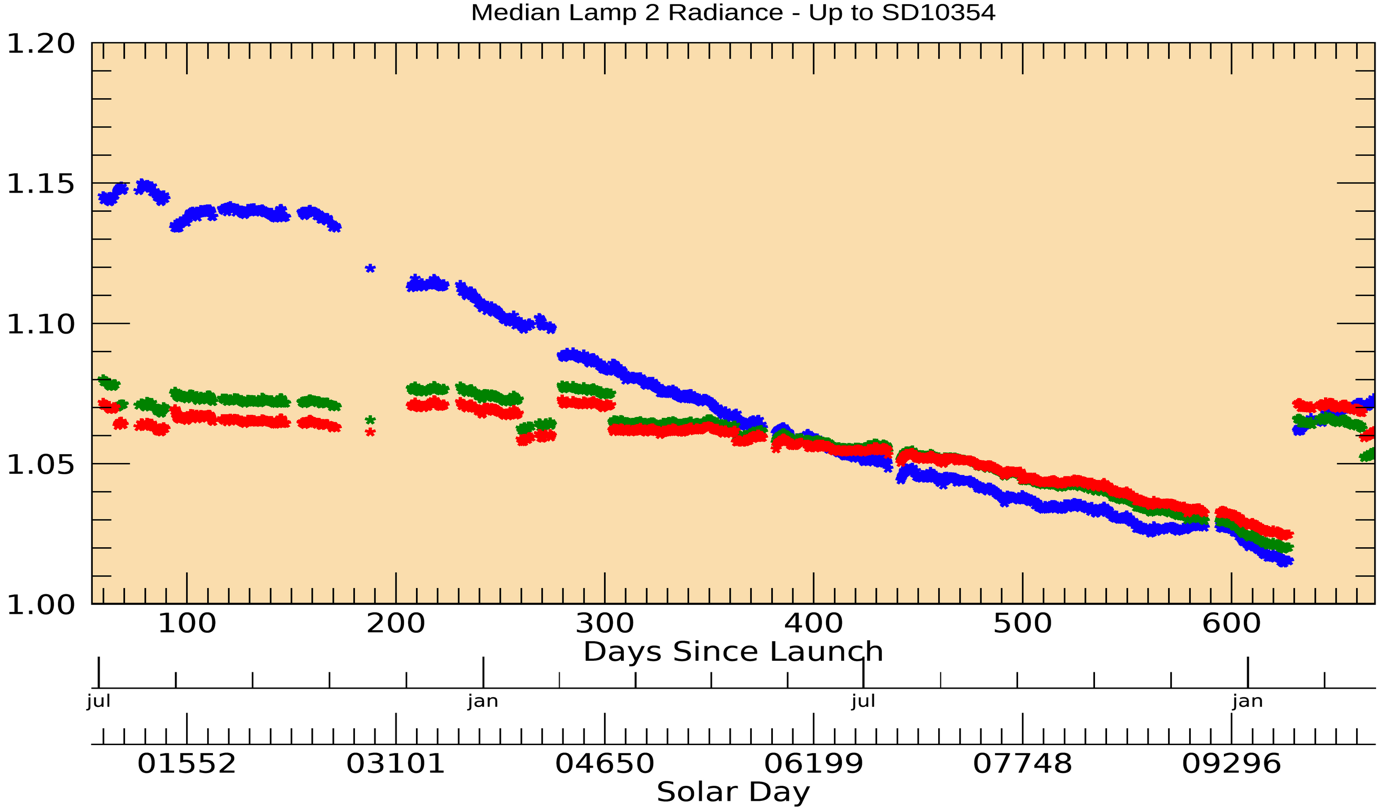 OCO-3 Lunar Calibration
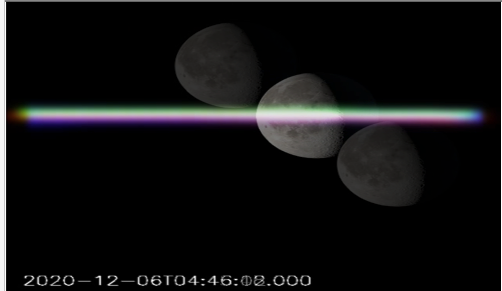 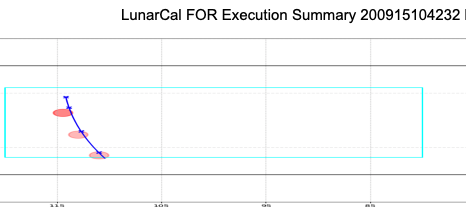 Can only view Moon in limited FOV on port side, approx. 5x/year at varying phases, need to avoid obstructions

Several orbits per group, many scans per orbit

Hoping to exploit OCO-2 coincidences
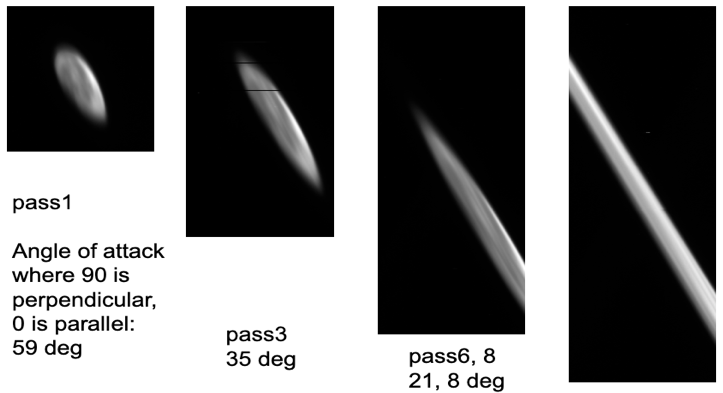 Bad Pixels and Samples
OCO-2 WCO2: 5262 bad pixels
OCO-2 FPAs are OCO flight spares, instrument stored warm for 2+ years after final test due to launch vehicle change

Sharp increase in # of bad pixels after test, concentrated on long wavelength ends of WCO2 & SCO2

ML classifier to identify bad pixels used for OCO-3 test in Apr 2018, OCO-2 flight in Aug 2019, and OCO-3 flight in Jul 2019 

Bad pixels irreversibly removed in FSW, but can remove entire samples (sums of 20 px) from retrieval in ground processing

Bad samples identified from Level 1A cal data, Level 1B cal data, and spectral residuals from the Level 2 algorithm
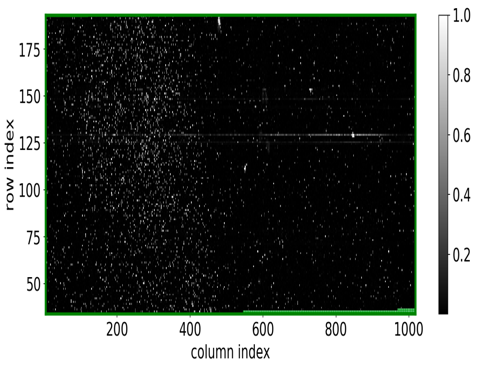 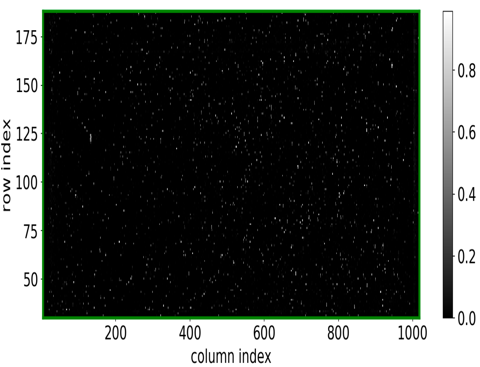 OCO-3 WCO2: 1936 bad pixels
Conclusion
Continuing routine updates with dark and lamp data collected daily, analyzing broader trends to improve future versions 

Absolute radiometric scaling remains a challenge for both missions, but fortunately those errors impact retrieved albedo more than retrieved XCO2

We continue to work with the algorithm & uncertainty quantification teams to identify how calibration errors impact higher level products, and how much

Spectral calibration is essential, but harder to track ILS on orbit

OCO-2 has benefited from almost 7 years of data, stable operations

OCO-3 has benefited from mature OCO-2 algorithms and calibration processes

Exciting opportunities to link OCO-2 and OCO-3 at all levels of data processing